An Introduction to U.S. Procurement – Part II
Professor Christopher Yukins
George Washington University Law School
Washington DC

February 4, 2020
Master in Public Procurement for Sustainable Development ITC- ILO and University of Turin
. . . And a U.S. approach to renewing its legal regime
1984
. . . a Unified Regulatory System
. . . Has a Uniform Set of Regulations
Defense Authorization Act = Annual vehicle for reform
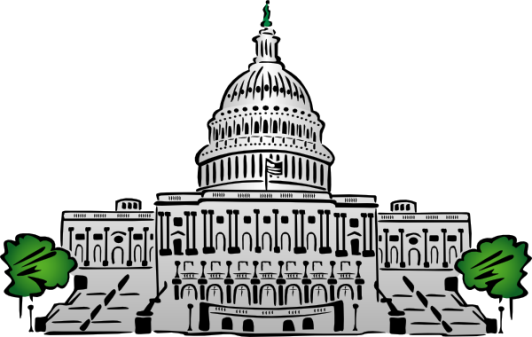 . . . A Uniform Set of Regulations
Major methods of competition
Historical Progression
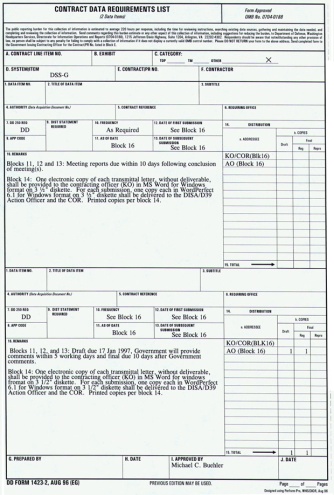 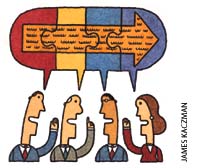 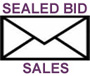 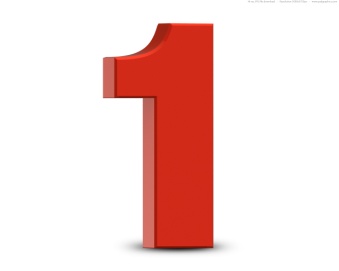 Sole Source
Sealed Bids
Negotiated Procurements
Frameworks
Competitive Negotiations(EU:  “Competitive Dialogue” or “Competitive Procedures with Negotiations”)
Competitive Negotiations:Multiple Vendors, for Best Value
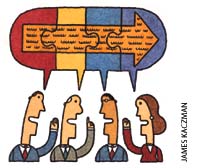 Negotiated Procurements
Contractor
Contractor
Contractor
Competitive Negotiations
Frameworks
Frameworks emerged in the United States and elsewhere along parallel paths
Supplier Lists
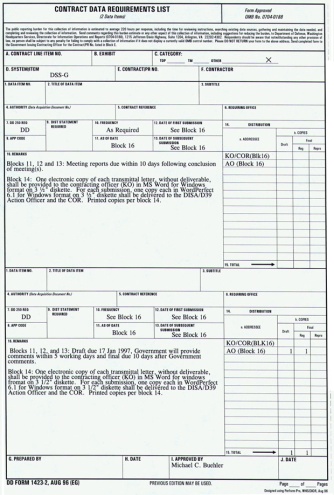 Frameworks:  Sample
Problems in U.S. Frameworks: 1990s
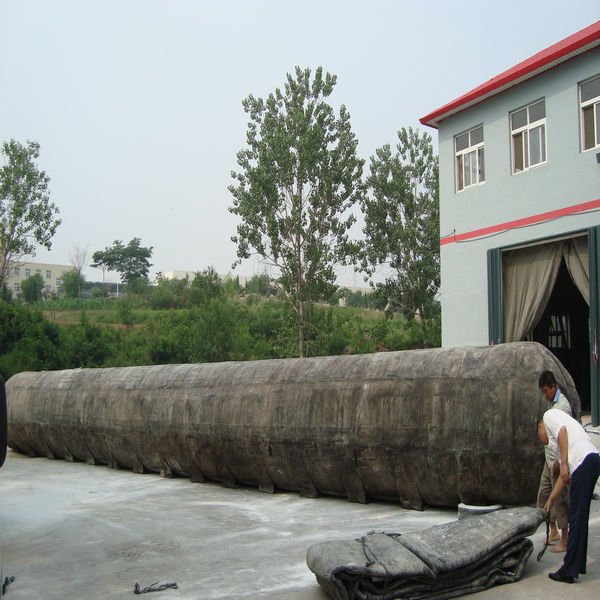 Scandals
[Speaker Notes: -- Scandals and reform driven by internal government forces, including Congress, GAO and inspectors general
-- Punctuated by Abu Ghraib disaster]
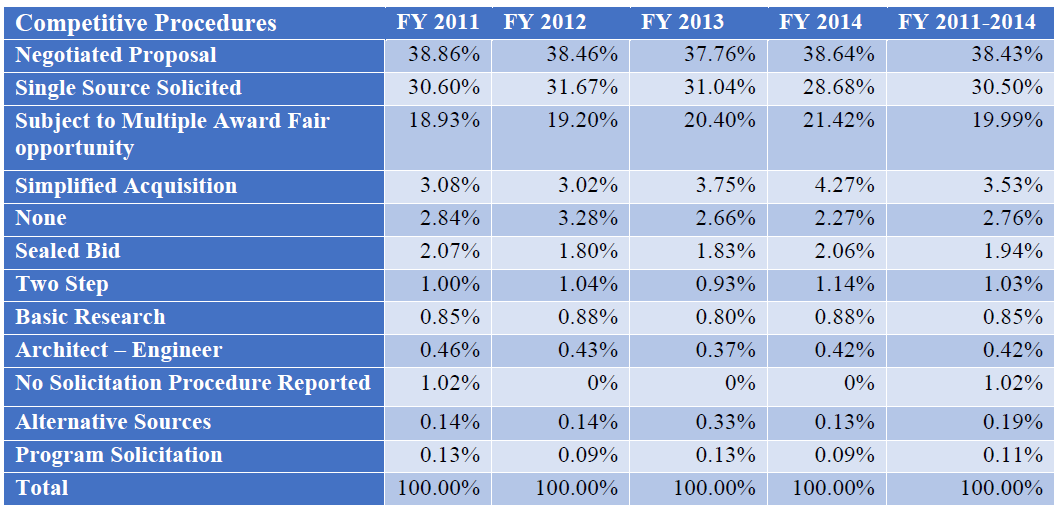 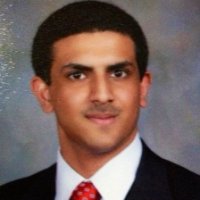 Umer Chaudhry
GWU Law Student
EU uses same methods – but in a different historical progression
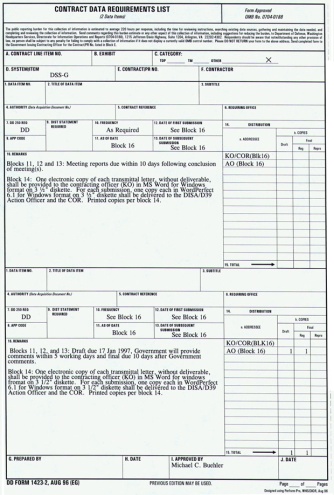 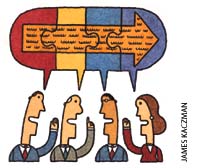 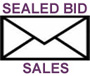 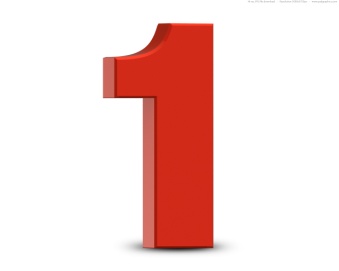 Sole Source
√
Sealed Bids
Negotiated Procurements
√
Frameworks
√
√
Do the EU Directives Impose Additional Principles?
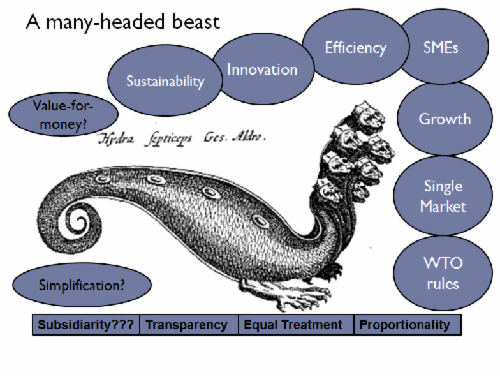 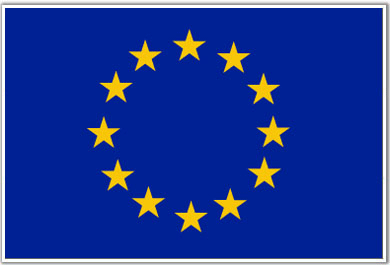 Source: Abby Semple, www.procurementanalysis.eu/
Author:  Abby Semple
[Speaker Notes: Source:  Abby Semple]
Patterns in U.S. Procurement
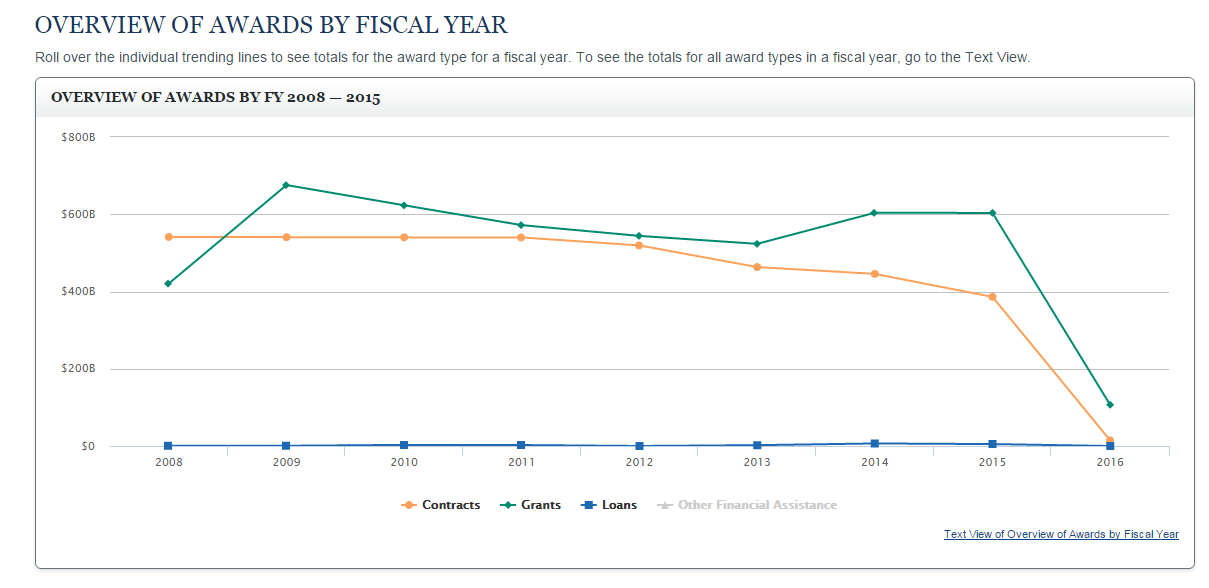 www.usaspending.gov
Defense Department Procurement – FY 2019
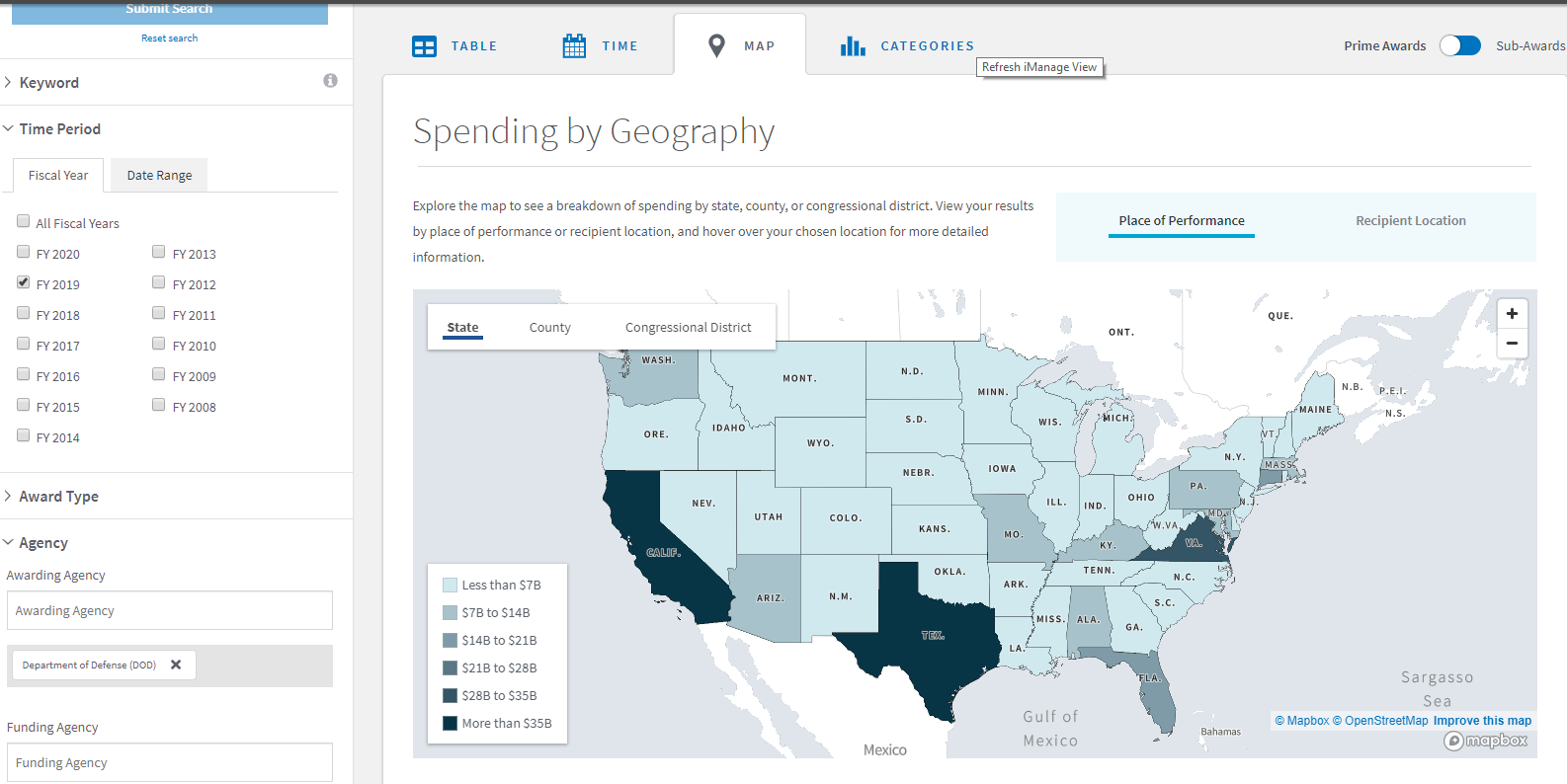 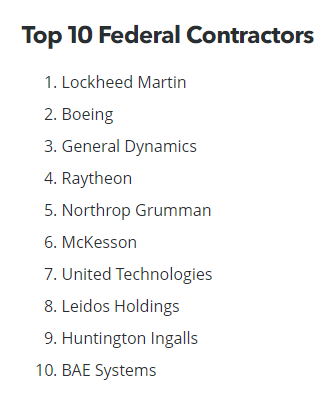 Top Defense
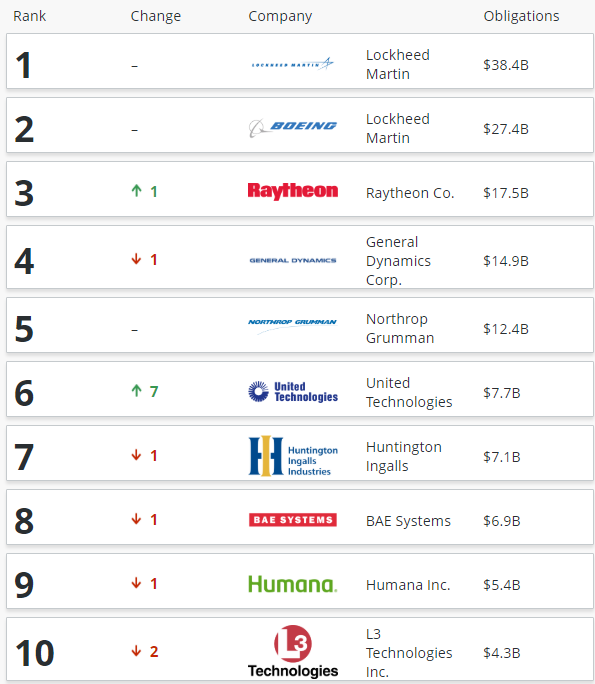 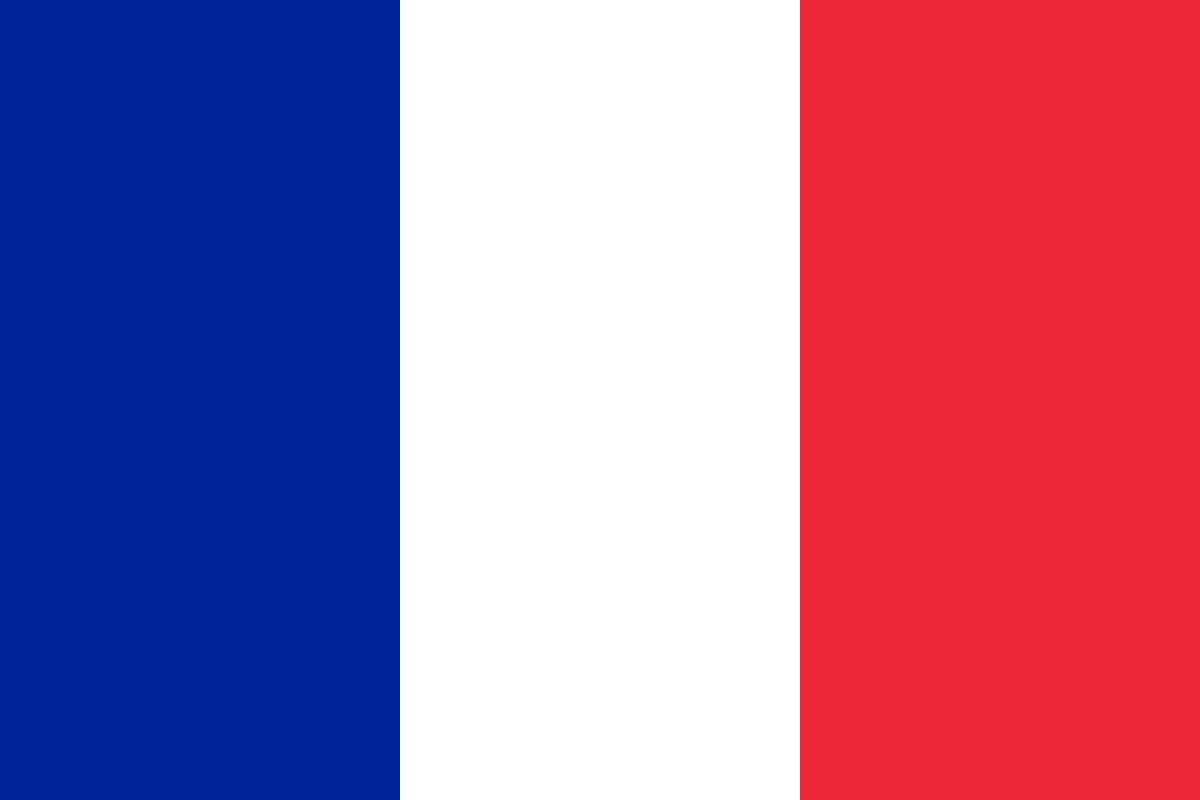 France Defense Budget:
US$42 billion
[Speaker Notes: BGOV Data – FY2018]
Some Trends in DoD Procurement
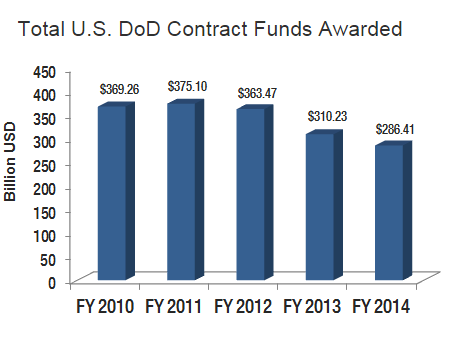 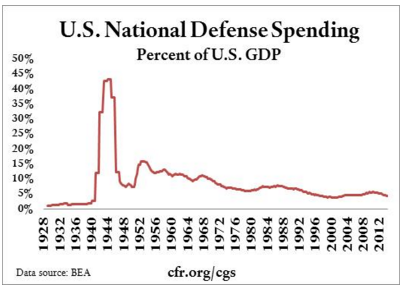 [Speaker Notes: http://www.bga-aeroweb.com/Top-100-Defense-Contractors-2014.html]
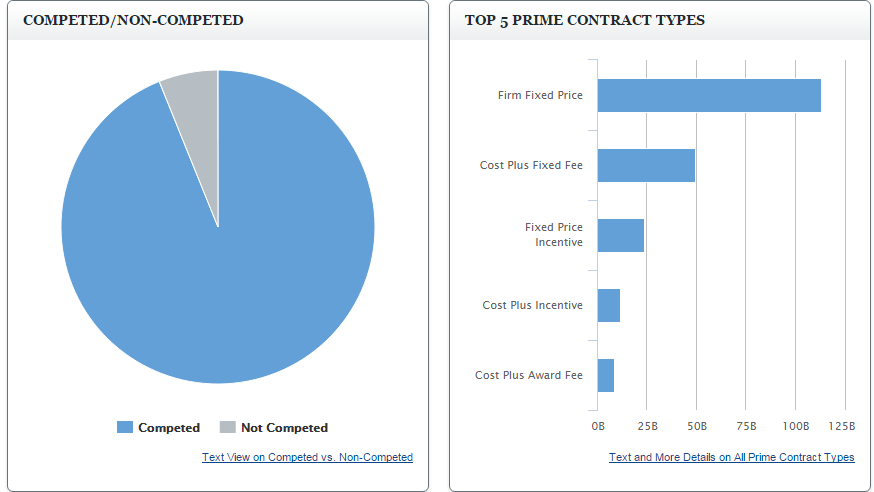 Access for Foreign Firms to Unitary Federal Procurement Market, Civilian and Defense
DoD Acquisition Workforce
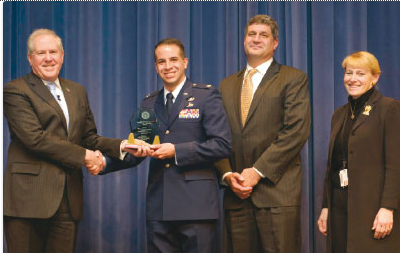 The size of DoD’s civilian acquisition workforce has grown by some 20,000 employees over the past five years and now numbers about 135,000 personnel members, according to Stephanie Barna, acting assistant secretary of Defense for Readiness and Force Management.
Civilians make up 90 percent of the department’s total acquisition workforce. The military component of the acquisition workforce also ticked up by about 2,500 employees, reaching more than 16,000 employees, Barna said.
[Speaker Notes: http://federalnewsradio.com/congress/2014/07/house-panel-probes-dods-acquisition-workforce/

http://dau.dodlive.mil/2014/04/17/2013-defense-acquisition-workforce-awards/
(Left to Right): Hon. Frank Kendall, Major James Rodriguez, Hon. William LaPlante, Hon. KatrinaMcFarland]
Typical Progress
Protectionism and the Trump Administration
26
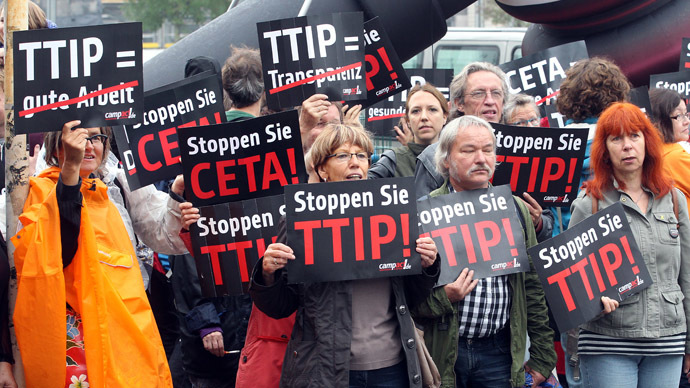 27
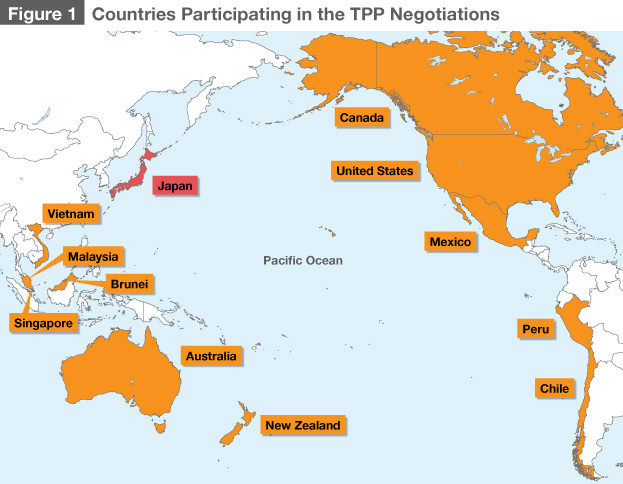 28
Key concepts
29
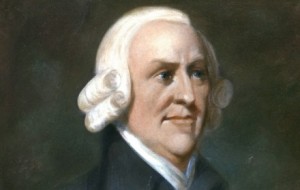 “It is the maxim of every prudent master of a family, never to attempt to make at home what it will cost him more to make than to buy. . . . If a foreign country can supply  us with a commodity cheaper than we ourselves can make it, better buy it of them with some part of the produce of our own industry, employed in a way in which we have some advantage.
Adam Smith, An Inquiry into the Nature and Causes of the Wealth of Nations  (1776)
30
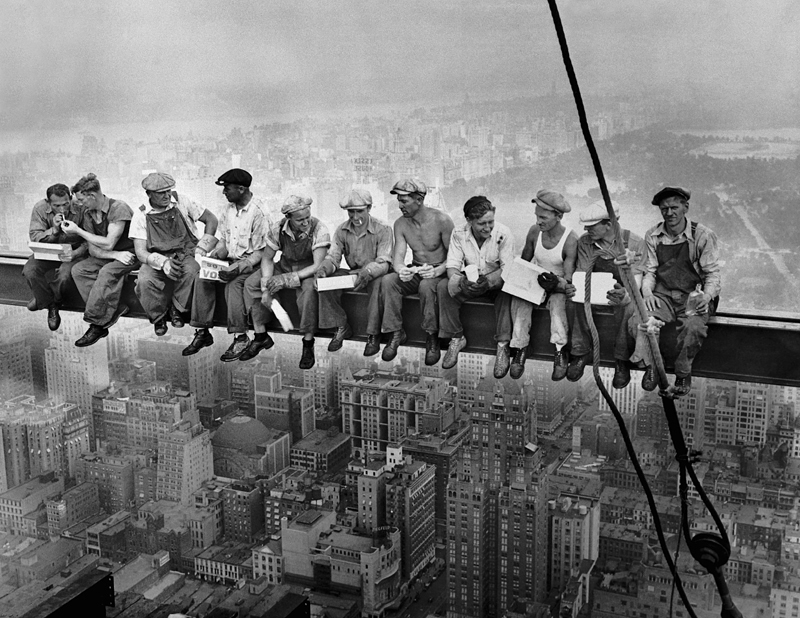 What Is Goal of Protectionism?
Protect Jobs
Industrial policy
Ensure security of supply
31
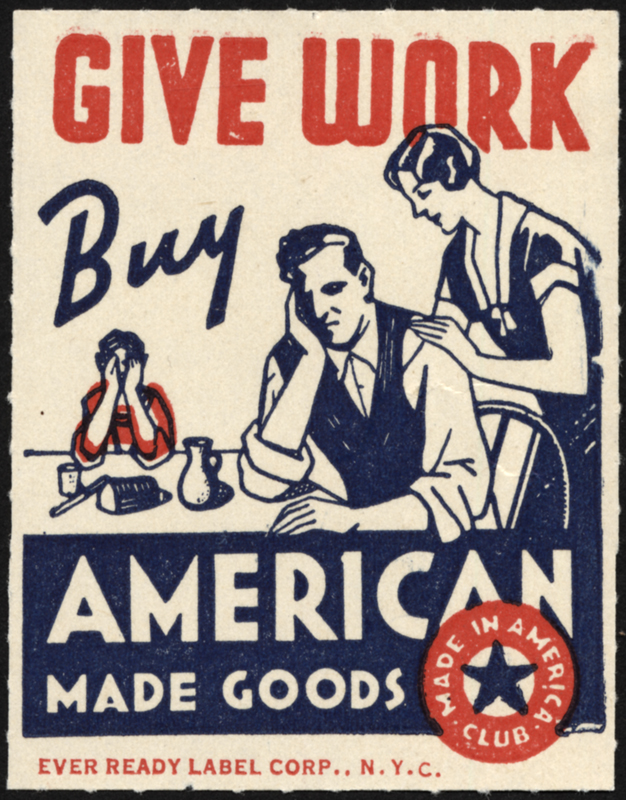 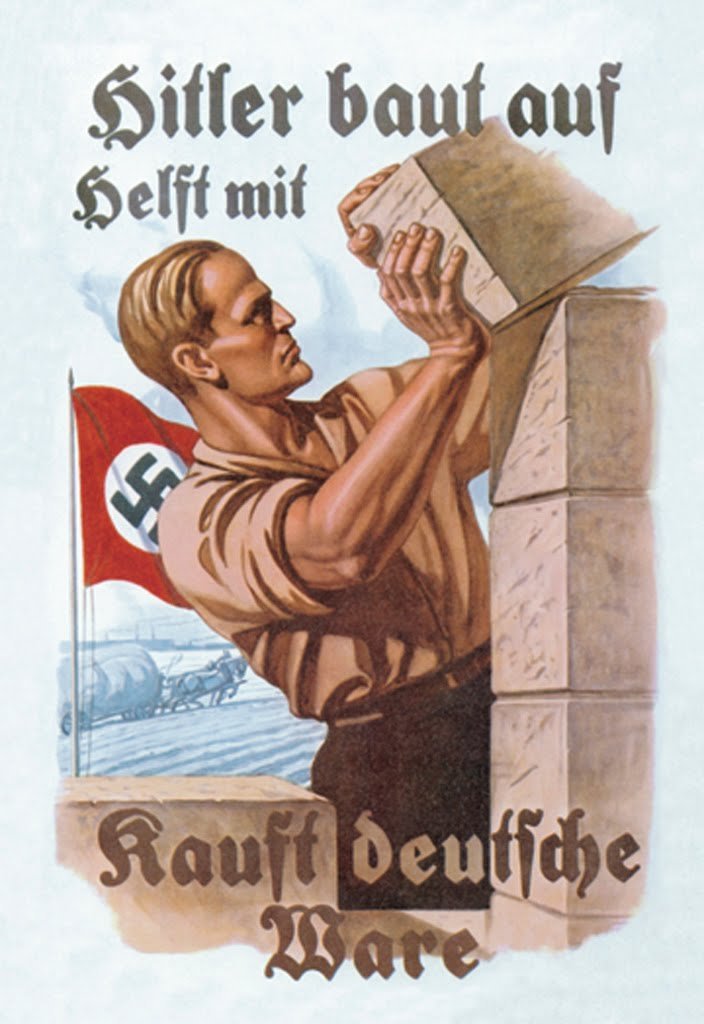 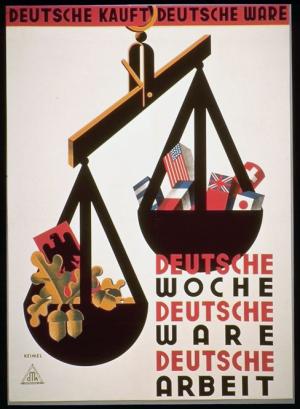 Prewar Protectionism
32
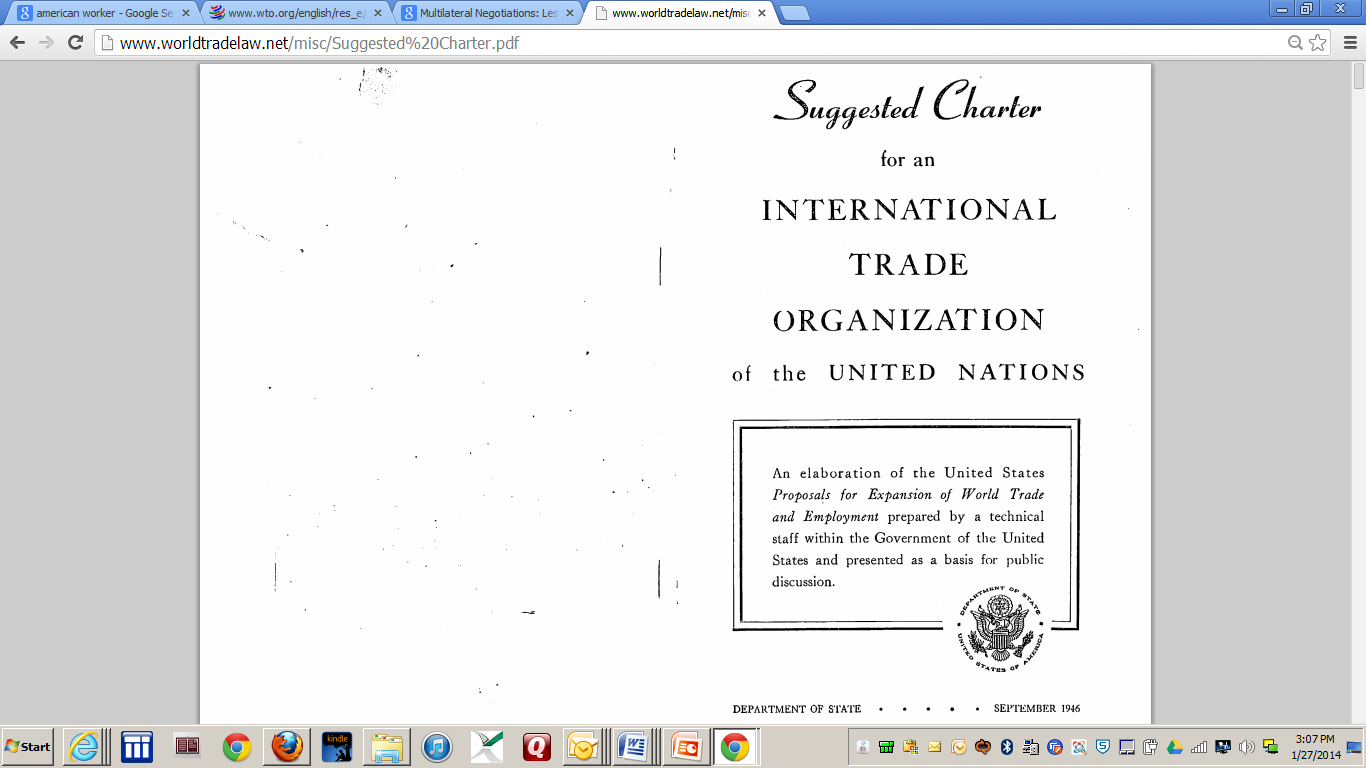 United States’ suggested charter for predecessor to World Trade Organization (1946)
[Speaker Notes: http://www.worldtradelaw.net/misc/Suggested%20Charter.pdf]
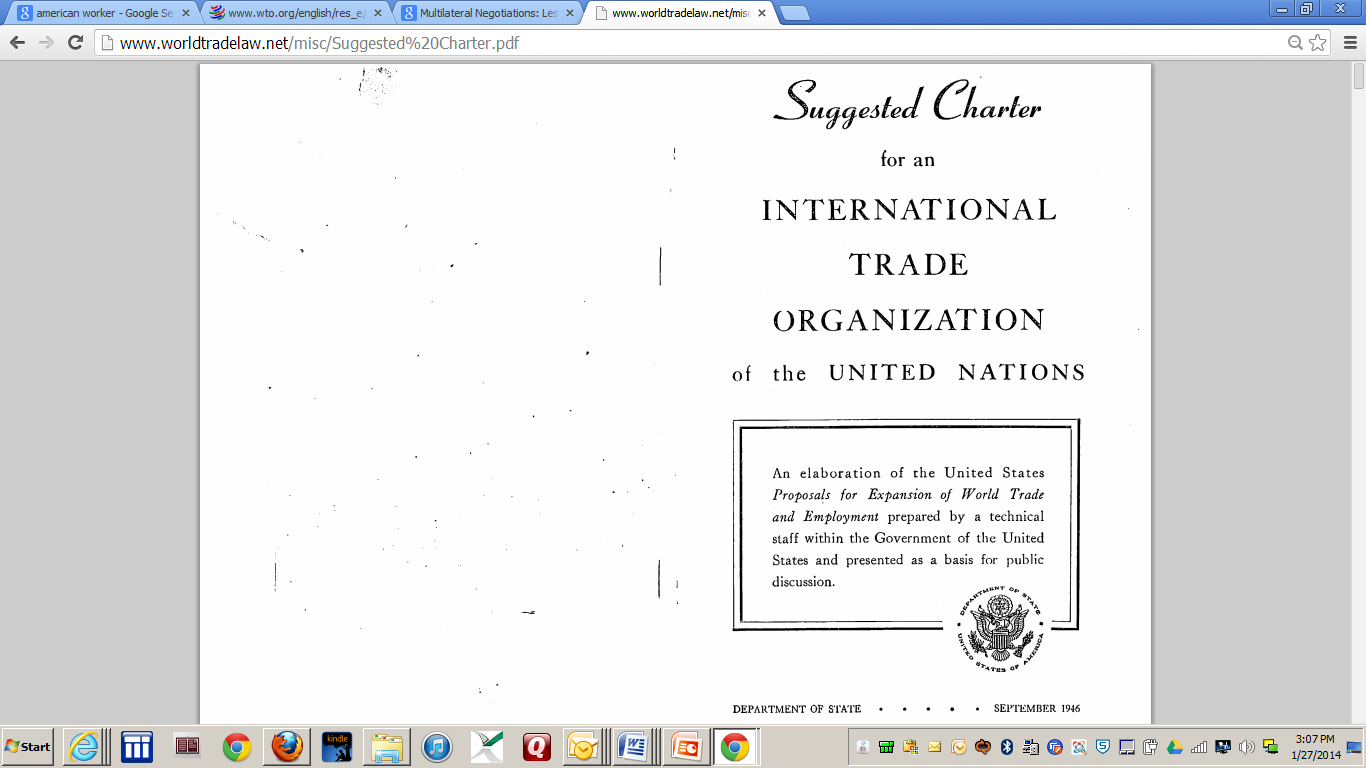 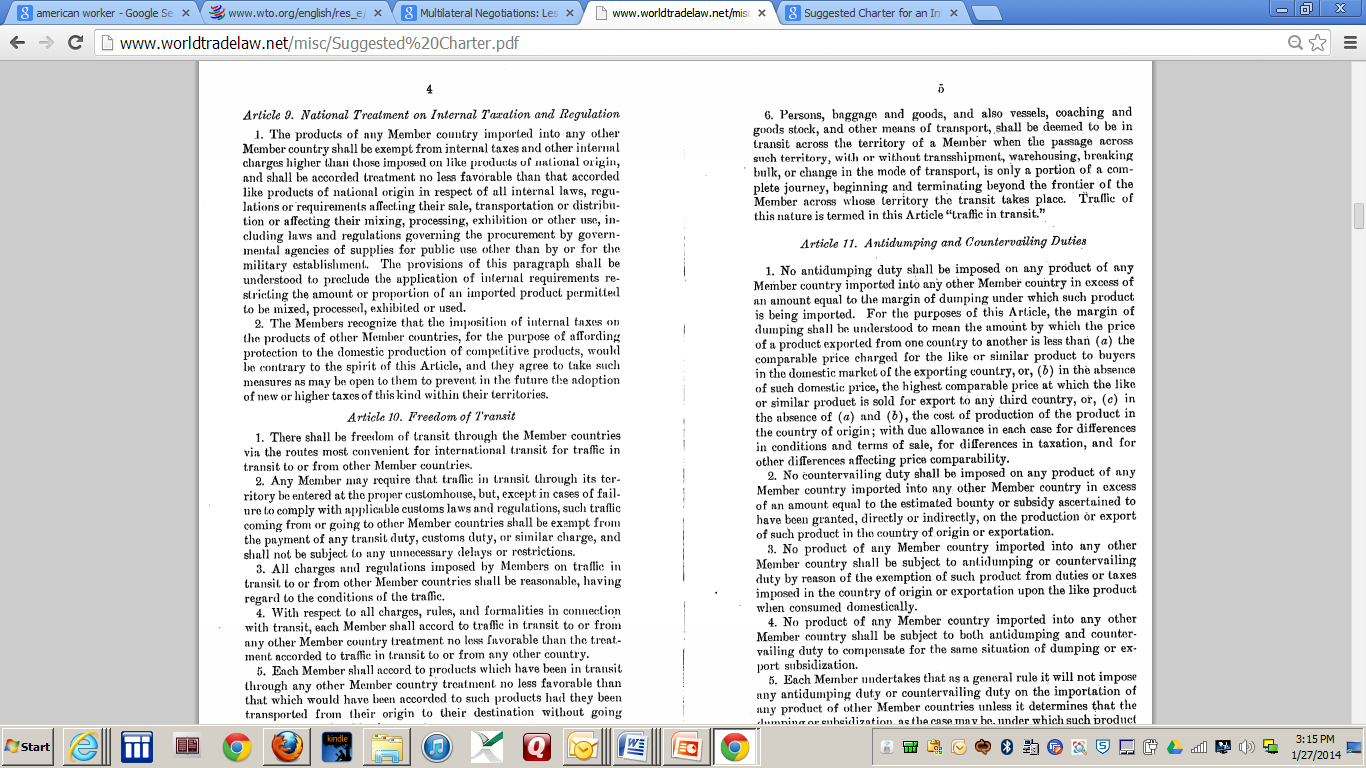 34
[Speaker Notes: http://www.worldtradelaw.net/misc/Suggested%20Charter.pdf

WTO on non-discrimination (Most Favored Nation) versus national treatment - http://www.wto.org/english/thewto_e/whatis_e/tif_e/fact2_e.htm

Textbook, Sec. 2:27:

One core provision of the GATT is Article I which makes a general commitment to the long standing practice of “most favored nation treatment” (“MFN”).1 Article I requires each Contracting Party to accord unconditional MFN status to all other Contracting Parties. Thus, any privilege granted by any Contracting Party to any product imported from any other country must also be “immediately and unconditionally” granted to any “like product” imported from any Contracting Parties.2
Another core provision of GATT is Article III. Article III incorporates the practice of according “national treatment” to imported goods by providing, with specifically enumerated exceptions, that the products of one Contracting State shall be treated in the same manner regarding taxation and regulation as domestic goods. As such, under Article III, products of the exporting GATT Contracting State must be treated no less favorably than domestic products of the importing Contracting State under its laws and regulations concerning sale, internal resale, purchase, transportation and use.3 In addition to the Articles above, the GATT also prohibits the use of certain kinds of quantitative restrictions. For example, Article XI generally, but not completely, prohibits the use of other “prohibitions or restrictions” on imports from Contracting Parties.4]
U.S. Trade Agreements  Act:  A “Walled Garden”
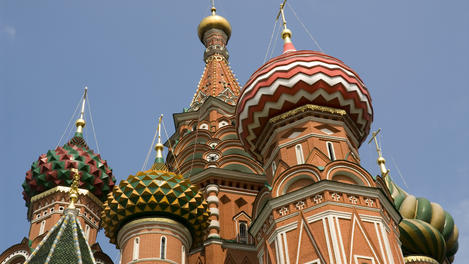 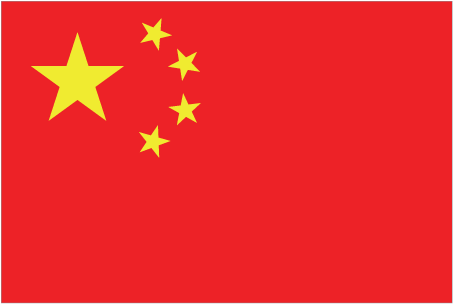 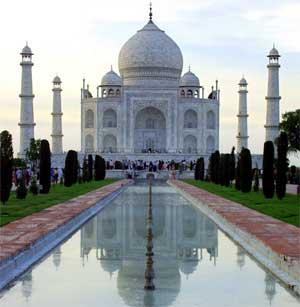 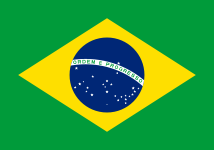 35
U.S. Domestic Preference Law:  Supplies
36
Reciprocal Defense Procurement Agreements
37
Defense – Memoranda of Understanding
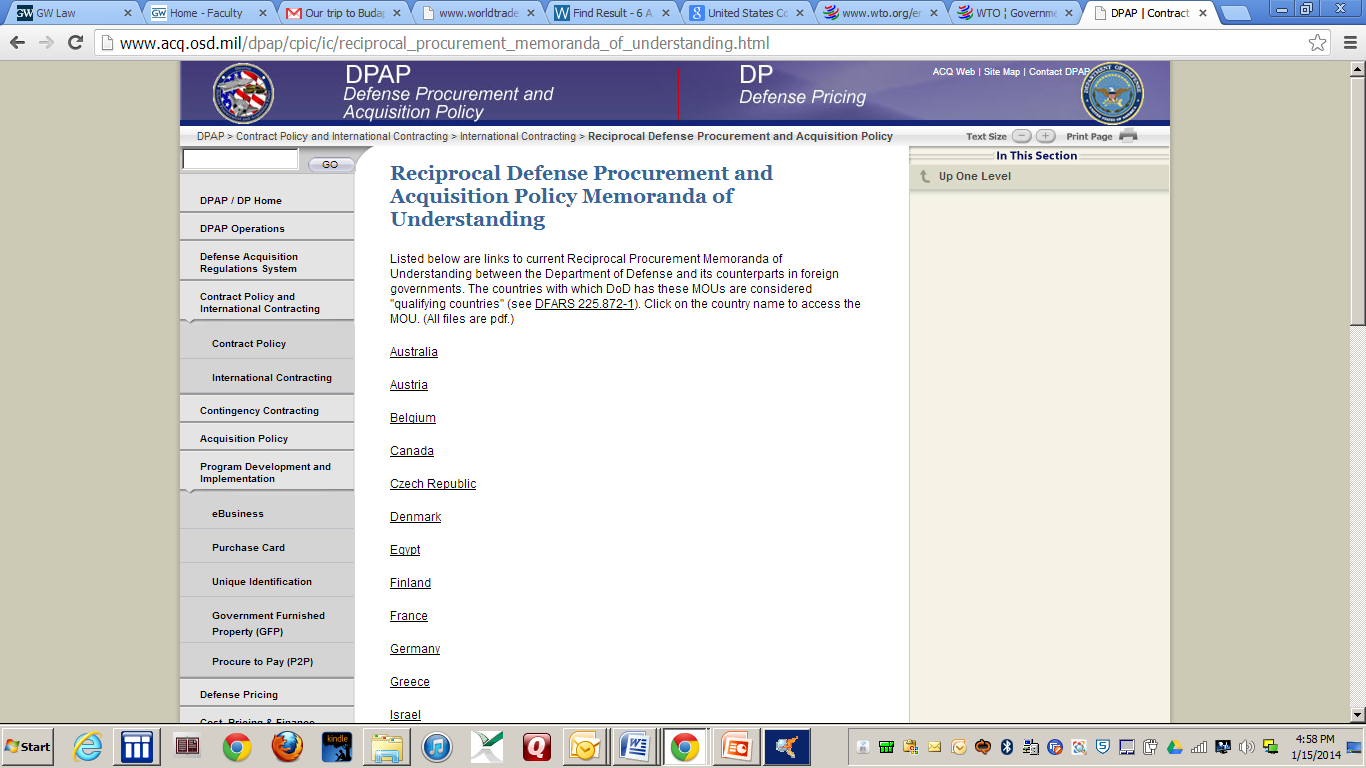 Authority for the defense MOUs rests in the “public interest” exception to the BAA. The agreements serve as a national security benefit, enhance alliance-wide security objectives, and serve as an underpinning for armaments cooperation. – Text § 2:21
38
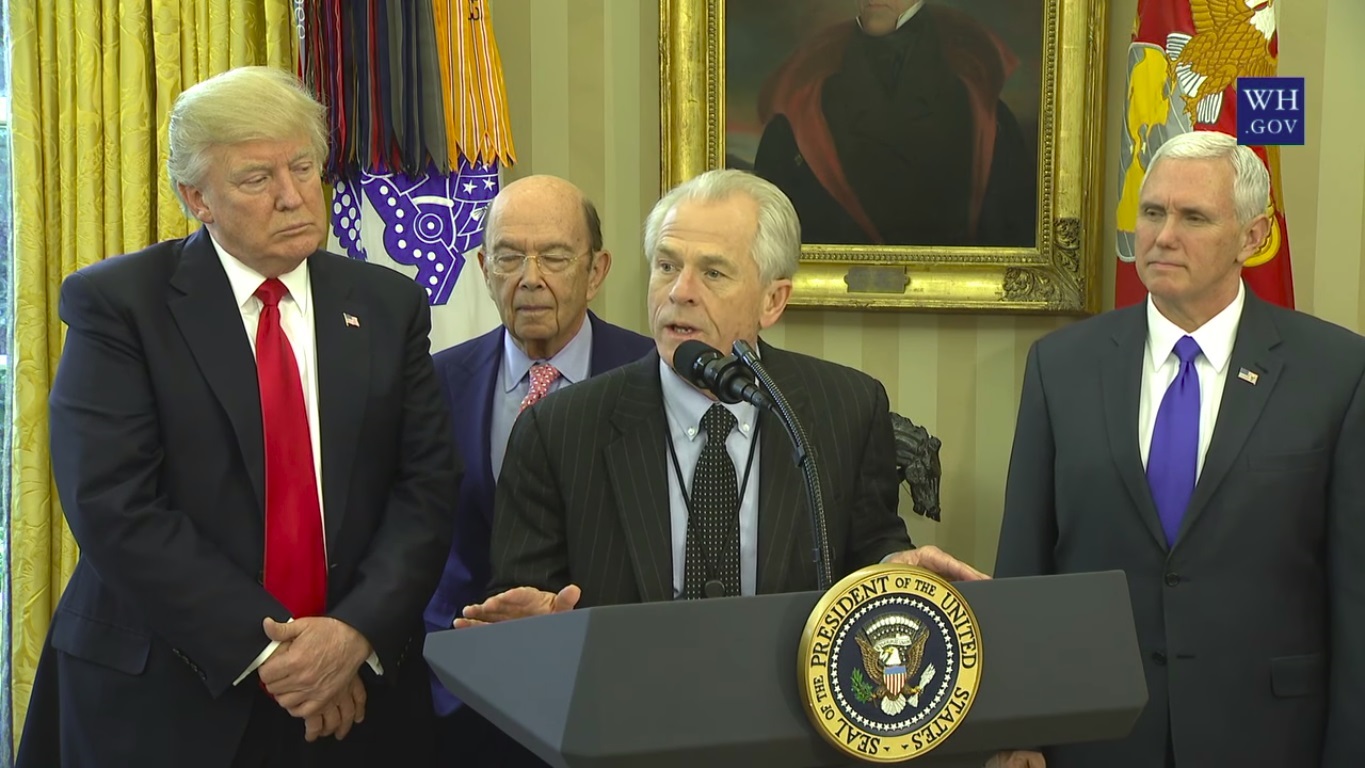 Trump Administration
39
February 2017
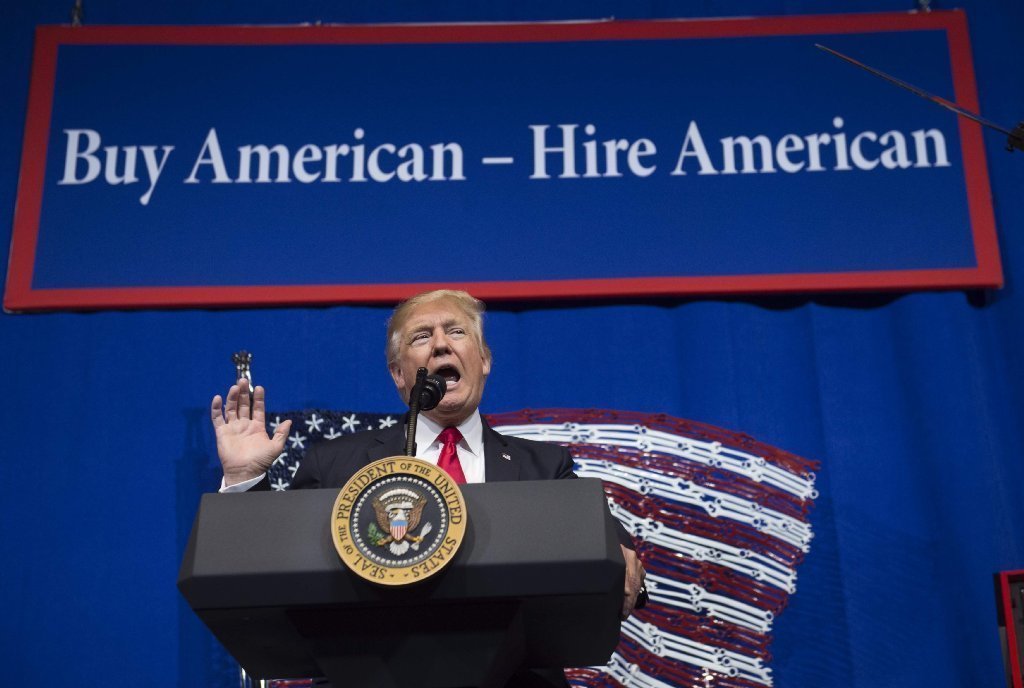 41
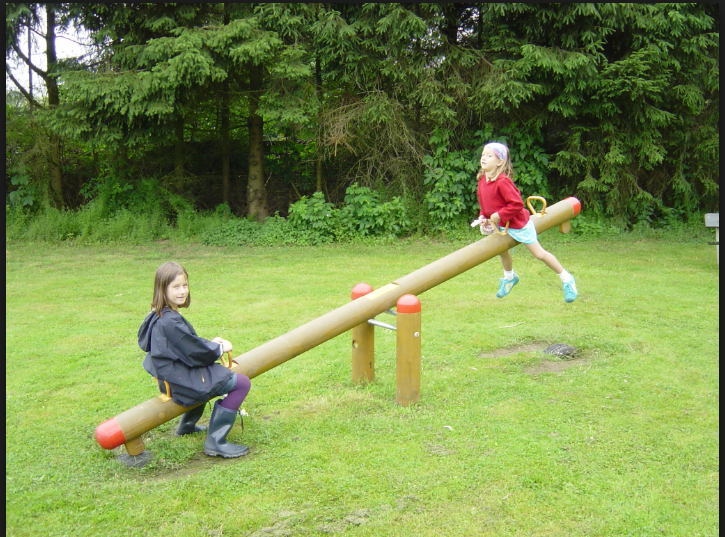 The RECIPROCity CONCEPT
42
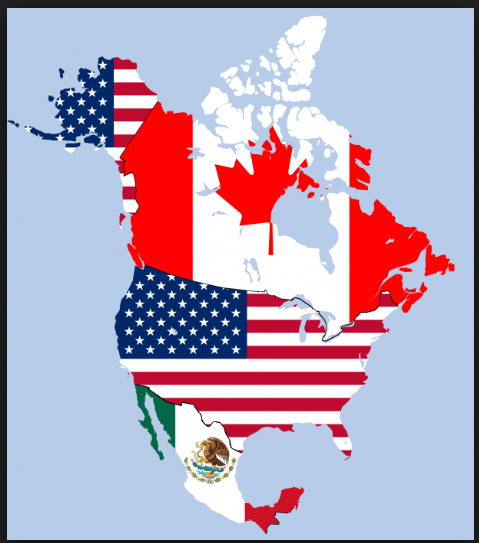 U.S. – Mexico – Canada Agreement (USMCA):
Procurement Chapter
43
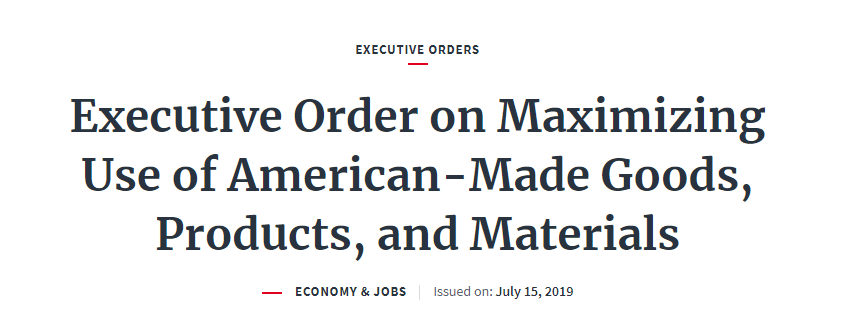 Today